«№19 Б.Майлин атындағы жалпы орта білім беретін мектебі» коммуналдық мемлекеттік мекемесіII тоқсан - есепӘлеуметтік педогог:  У.Дилдабаева2023-2024 оқу жылы
Қайырымдылық акциясы

1. Жүректен жүрекке;      2. Мектепке жол;       3. Демеушілеріміздің тарапынан берілген көмек: 
Мемлекет  тарапынан  жартылай жетім отбасында  14-оқушыға және АСП бойынша  28 оқушыға  41300 теңге мектеп формасыны ақшалай берілді. Аманат партиясы ұйымдастыруымен облыстық мәслихат депутаты  тарапынан  1-оқушыға мектеп сөмкесі мен спорттық  киім берілді. 
Жастар ресурстық орталығы атынан  7 оқушыға мектеп сөмкесі мен оқу құралдары.
Кәсіп одақ тарапынан 2- аз қамтылған оқушыға мектепке қажетті оқу құралдары  берілді. Жәнеде бір жартылай жетім оқушымыз Әкім шыршасына н куртка және  жаңажылдық сыйлығын алып қайтты.  Мектепте ұйымдастырылған акциядан  үйде оқытылатын 6-оқушыға жаңа жылдық сыйлық пен ой сергітетін ойыншықтар берілді.
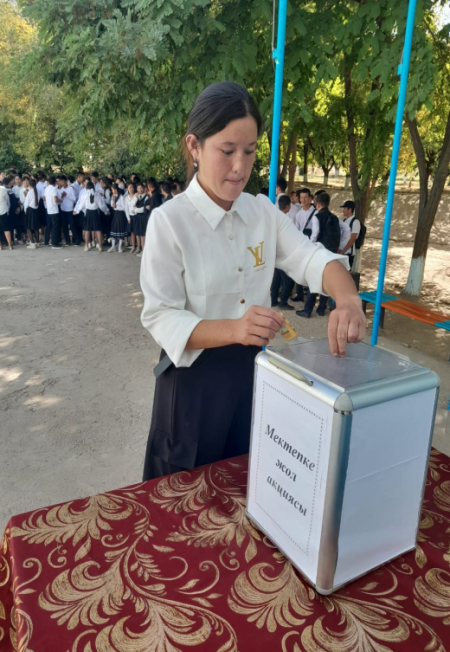 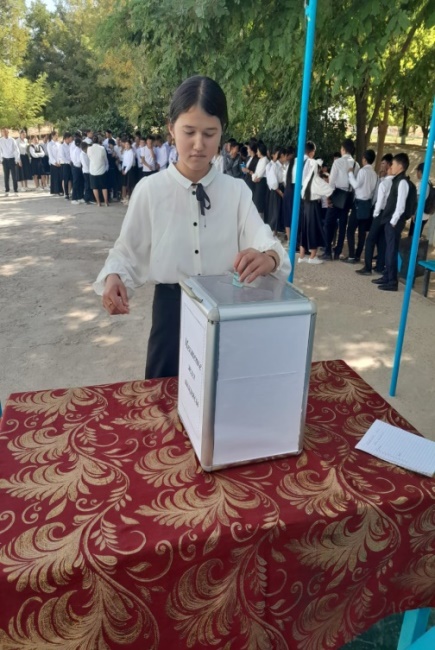 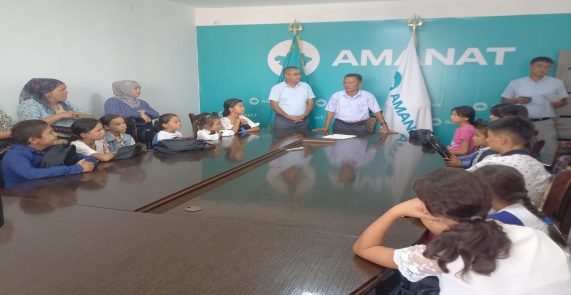 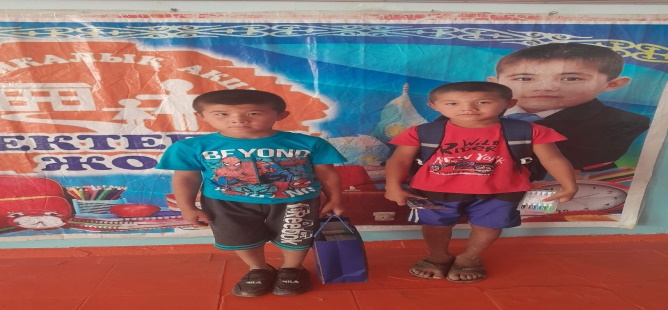 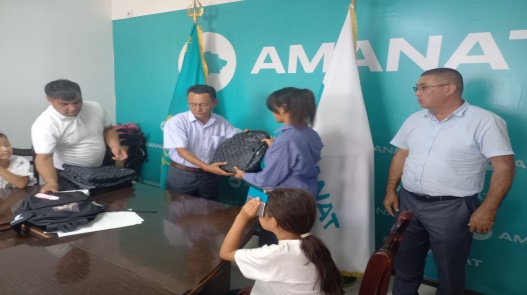 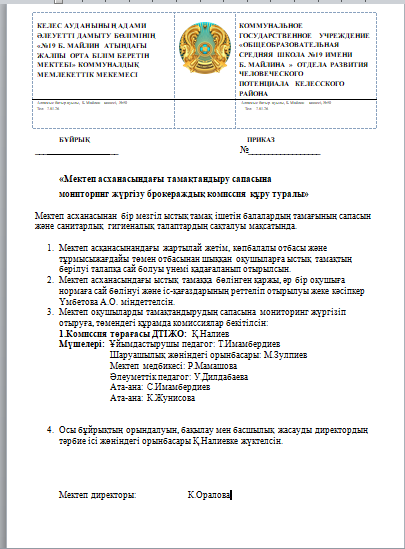 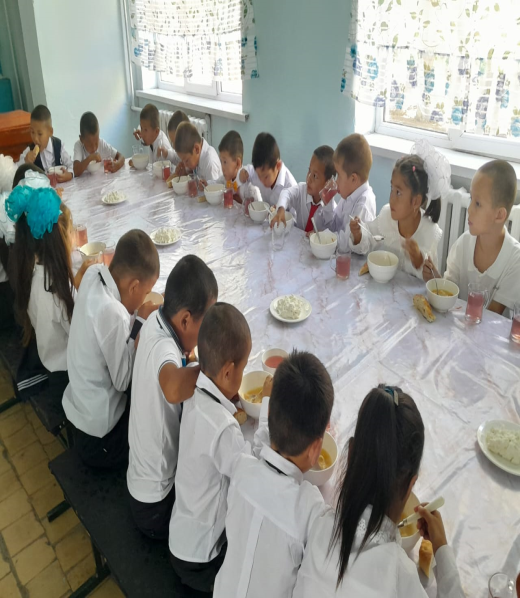 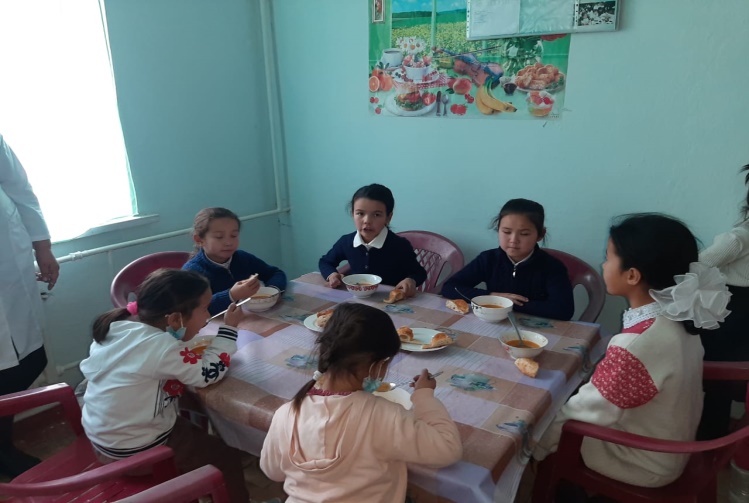 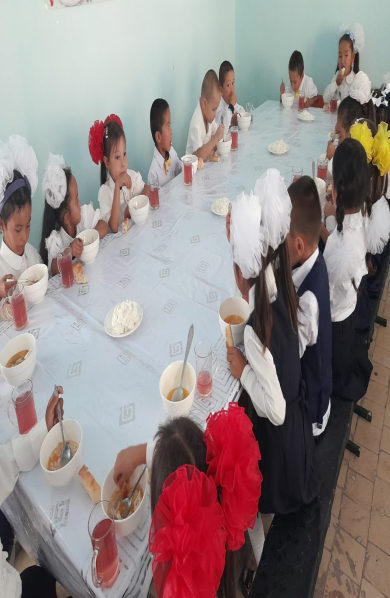 Толық емес (ата – анасының біреуі қайтыс болған) отбасының балалары-  26
Көп балалы отбасы -127 
Аз қамтылған отбасыдан шыққан оқушылар-37 
Үйде оқытылатын оқушылар- 6
Жартылай жетім оқушылар-26
Қамқоршылық, қорғаншылықтағы оқушылар-0
Өгей ата-анамен тұратын оқушылар-2
АӘК алатын отбасыдан шыққан оқушылар-28
 
Аз қамтылған отбасынан шыққан оқушылардың кітаппен қамтылуын қадағаланды
Мектептің әлеуметтік паспорты